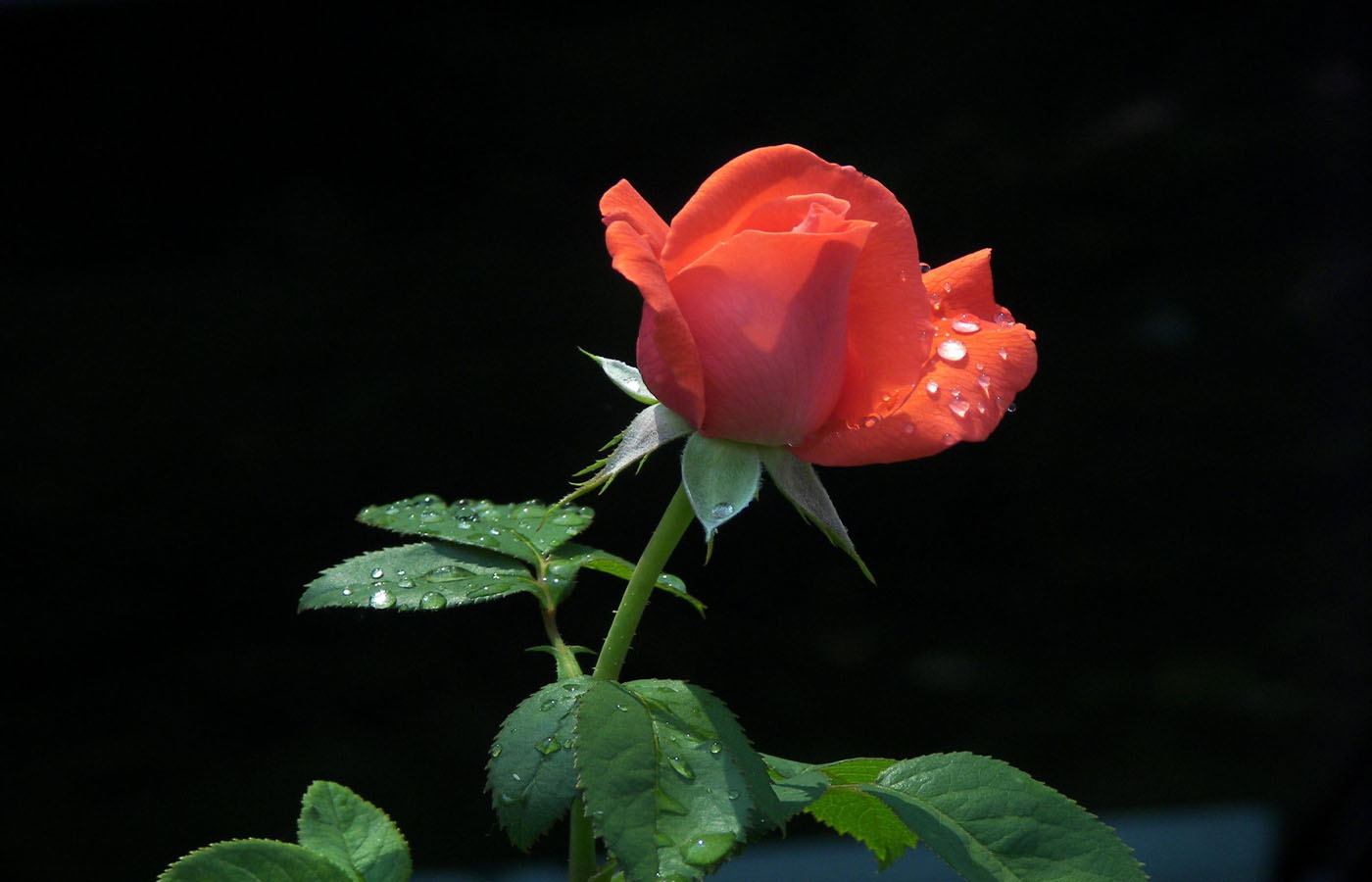 স্বাগতম
শিক্ষক পরিচিতিঃ-
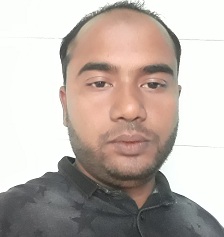 মোঃ মুহিউদ্দিন 
সহকারী শিক্ষক (কম্পিঃ) 
সূর্যমুখি হালদারবাড়ি বালিকা দাখিল মাদ্রাসা 
মোবাইলঃ- ০১৭১৪ ৫৯৩৫১০
ইমেইলঃ hmjelam@gmail.com
পাঠ পরিচিতিঃ-
শ্রেনীঃ অষ্টম 
বিষয়ঃ বিজ্ঞান 
অধ্যায়ঃ ০১ 
সময়ঃ ৫০ মিঃ
এসো কিছু ছবি দেখিঃ
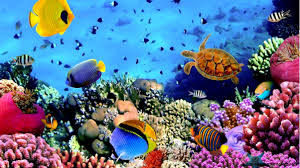 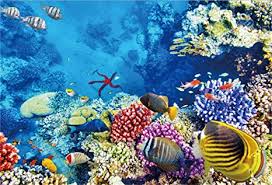 আজকের পাঠঃ-
প্রানী জগতের শ্রেনীবিন্যাস
এই পাঠ শেষে শিক্ষার্থীরাঃ-
শ্রেনিবিন্যাস কি তা বলতে পারবে। 
মেরুদন্ডী ও অমেরুদন্ডী প্রানীর শ্রেনিবিন্যাস করতে পারবে।
শ্রেনিবিন্যাসের প্রয়োজনীয়তা ব্যাখ্যা করতে পারবে।
এসো আরো কিছু ছবি দেখিঃ-
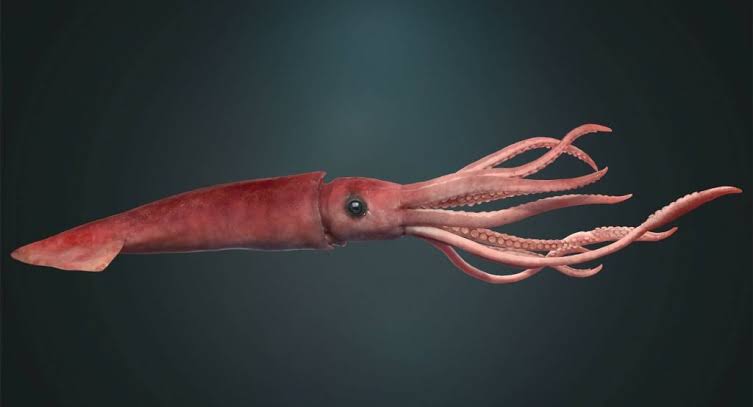 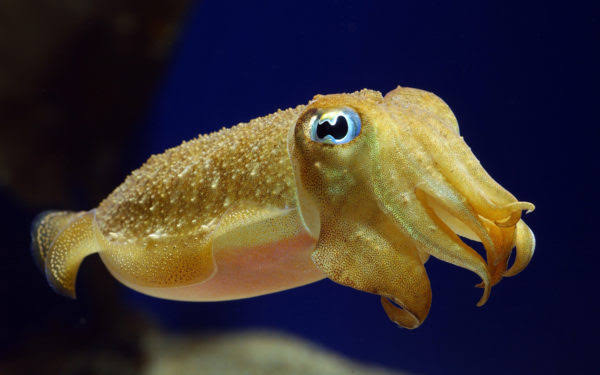 একক কাজঃ-
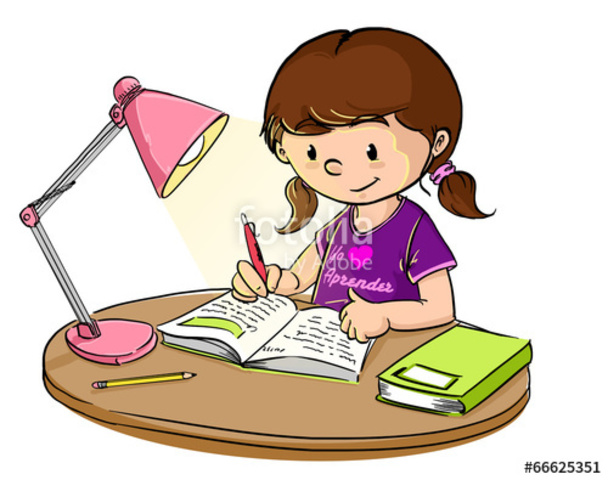 প্রানীজগতে কোন পর্বের প্রানীর সংখ্যা বেশি?
কিছু ছবিঃ
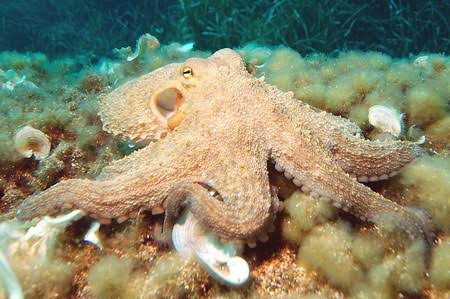 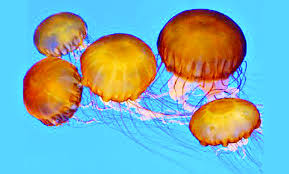 দলগত কাজঃ-
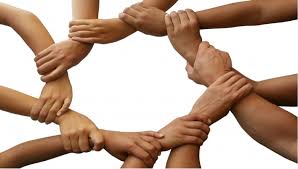 তোমার চেনাজানা দশ টি আর্থোপোডার নাম লিখ।
কর্ডাটা
মূল্যায়নঃ
প্রশ্নঃ-
উত্তরঃ-
১। মলাস্কা
১। ঝিনুক কোন পর্বের প্রানী?
২। একাইনোডারমাটা পর্বের একটি প্রানীর নাম বলো।
২। তারামাছ
৩। ঊভচর
৩। কুনোব্যাঙ কোন শ্রেনীর প্রানী?
বাড়ীর কাজঃ-
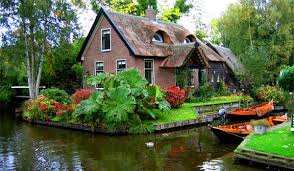 মানবদেহে নটোকর্ডের অবস্থান ব্যাখ্যা কর।
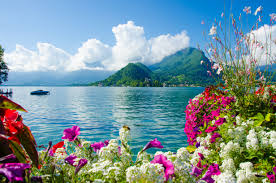 সবাইকে ধন্যবাদ